Kimball, Heber C.
Kimball, Heber C.
Born: June 14, 1801, Sheldon, Franklin County, Vermont. Became a Mason: 1823. Joined the Baptist Church: 1830. Baptized: April 15, 1832, by Alpheus Gifford. Ordained an Elder: 1832. Ordained an Apostle: February 14, 1835. Died: June 22, 1868, Salt Lake City, Utah. Parents: Solomon Farnham Kimball and Ann(a) Spaulding.  Married: (1) Vilate Murray, November 22, 1822-tne children. Vocations: Blacksmith and Potter.
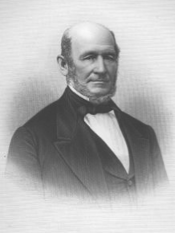 Note: Heber C. Kimball was the husband of 45 wives and the father of 65 children. He was  survived  by 41 children and at lest 21 wives. Of those 65 children, 45 were sons 16 named Heber) and 20 were daughters.  Many women  were sealed to Heber C., some even after his death. He had children by 17 wives. During his lifetime, for various reasons, sixteen wives were separated from him. However, none of his windows remarried after his death.
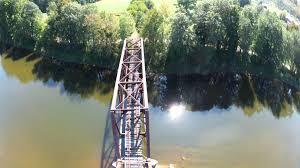 Abandoned Railroad Bridge, Sheldon, Vermont.
1832: Heber C. Kimball first encountered the missionaries April 15, shortly after his baptism into the Baptist Church. Some elders from the Church had come from Pennsylvania to Victor to the home of Phineas H. Young When Heber learned about their presence, he desired to see them and he listened to what they had to say. Because he wanted to learn more, he, in company with Phineas H. Young and Brigham Young and their wives, went to Pennsylvania and met with members and attended Church meetings for six days.
1834: On May 5, he went to New Portage, where Zion’s Camp was organized, with President Joseph Smith and about 100 other people. He was assigned captain over Third Company. When the camp was reorganized, he was appointed to be a life guard for the Prophet.
1835: On February 14, he was ordained an apostle. He was the third apostle called and the fourth in order of age. He was 33 years old.
1836:  On March 27, he attended the dedication of the Kirtland temple and then received his washings and anointings along with the order members of the Council of the Twelve.
1838: They returned April 1, 1838. On July 25, he moved his family to Far West to join Joseph Smith and the other leading brethren who had already moved there with their families. Ehen Far West was invaded by the mob, Heber C. Kimball offered himself as a hostage.
1839: On Thursday, April 18, Elder Heber C. Kimball warned  the members of the Committee on Removal that they needed to wind up their affairs immediately and leave the area because their lives were in grave dangers. As If to accentuate the reality of that  warning, mobbers unsuccessfully tried to kill him in the streets of Far West. He and his family moved to Quincy, Illinois, and from there to Nauvoo.
1837: This was This was a period of time in which both the country and the Church were in difficult financial straits. Many of the brethren in the various councils of the Church apostatized.
1839:  On September 18, Heber left on another mission to England.
1841: On January 19 the Lord named the General, stake and local leaders of the Church. Heber C. Kimball was named as one of the quorum of the Twelve Apostles (D&C 124:129). On October 23, he was elected a member of the Nauvoo city council.
1843: In July, he left for another three-month preaching mission to the eastern states.
1844: That May, he left for Washington D.C. to seek redress from the authorities of the nation. Joseph and Hyrum were martyred during his absence.
1846: On Wednesday, February 4, the first group of the Saints left Nauvoo and crossed the Mississippi River to move to the West. Over the next few days, additional Saints left Nauvoo. On February 17, Heber and his company arrived in the temporary camp Brigham Young had set up at Sugar Creek, Lee County.
1847: He arrived in the Salt Lake Valley with the first group of pioneers. On Sunday July 25, Heber C. Kimball was one of three speakers ay the first worship service held in the Salt Lake Valley. On December 27, he was ordained first counselor in the First Presidency. He was 46 years old.
1851: In March of 1851, he served as president of the Council Branch (Senate) of the State of Deseret, and continued in that position later in the year when the State of Deseret became the Territory of Utah. He also served as lieutenant governor in the provincial state of Deseret.
1853: On April 6, he assisted the Prophet in laying the southeast cornerstone of the Salk Lake Temple. After President Brigham Young dedicated the cornerstone, President Heber C. Kimball offered the dedicatory prayer.
1856: During the famine of 1856, Heber C. Kimball helped stave off starvation for many people by sharing his own storage supply, having his own family reduce their intake so as to share with others who were in dire circumstances.
1868: He died June 22, in Salt Lake City, Utah.